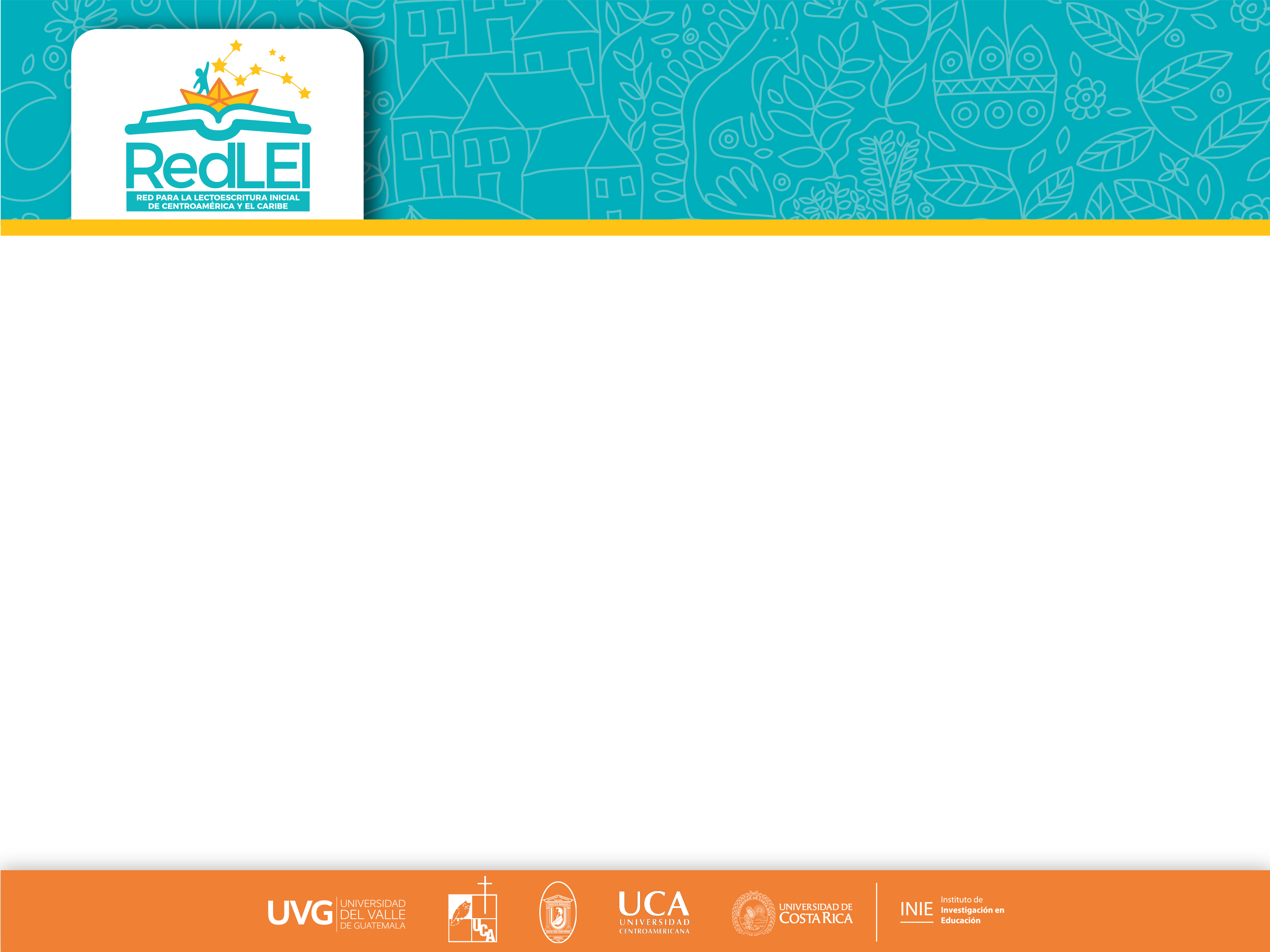 Formación docente en servicio para la lectoescritura inicial en Honduras
Dra. Delia Fajardo
Instituto de Investigación y Evaluación Educativas y Sociales
Universidad Pedagógica Nacional Francisco Morazán
10 de Agosto de 2018
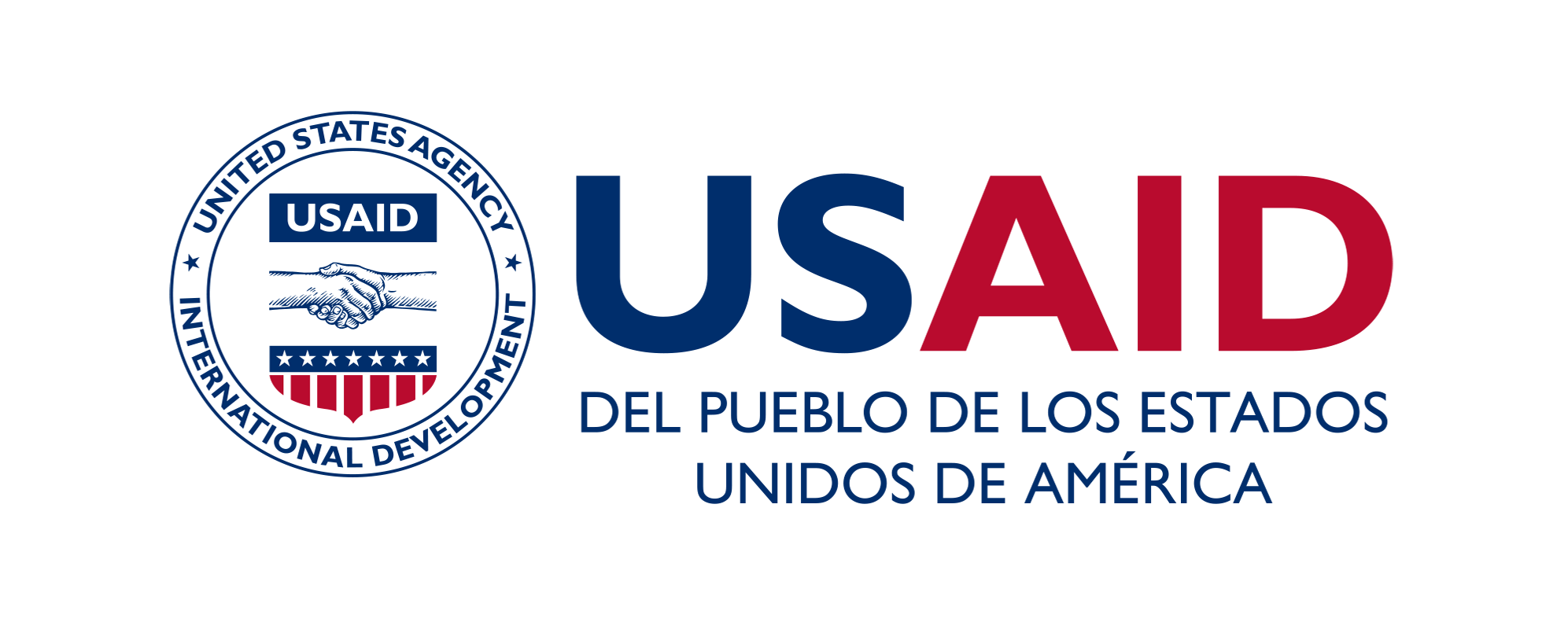 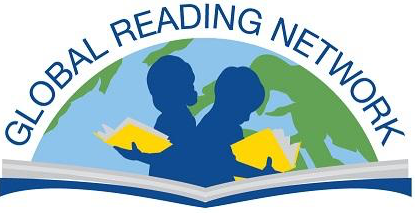 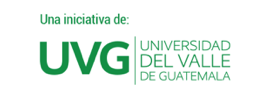 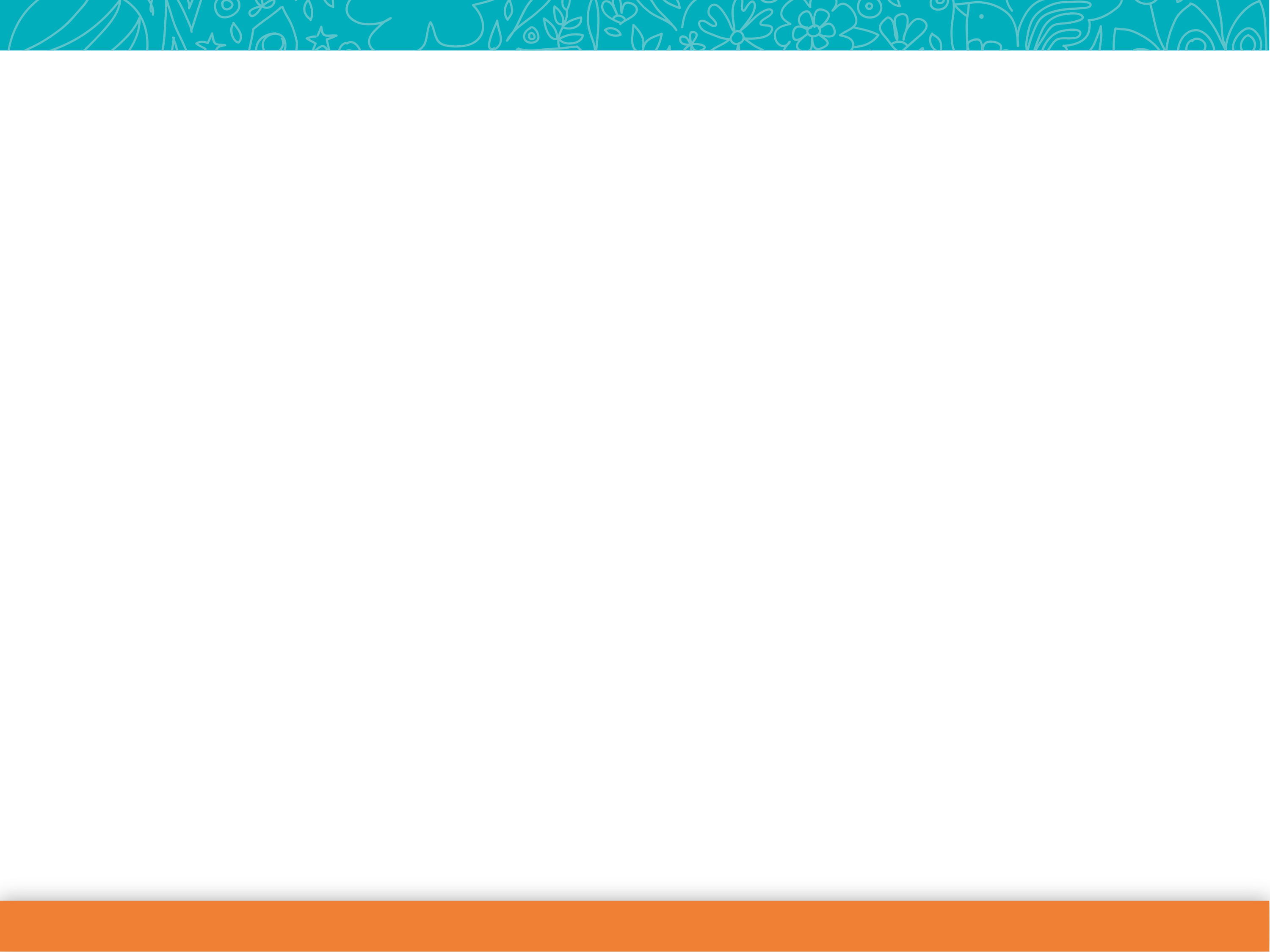 Antecedentes
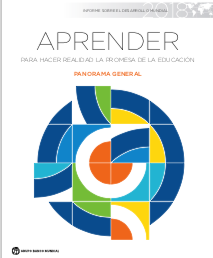 Estudios internacionales

“La cantidad de años de escolaridad completados por un adulto promedio en el mundo en desarrollo aumentó a más del triple desde 1950 hasta 2010” (BM, 2018, p. 4).

Metas EFA ✔

La crisis del aprendizaje
“…después de varios años de escuela, millones de estudiantes carecen de las competencias básicas de lectura, escritura y aritmética” (Ibíd., p. 5).
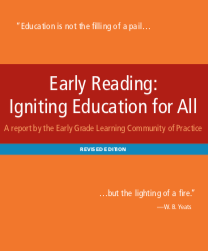 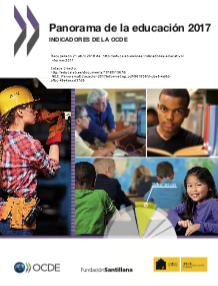 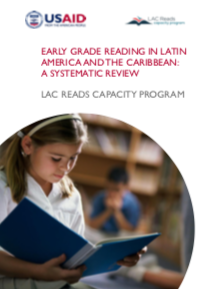 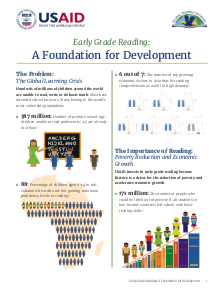 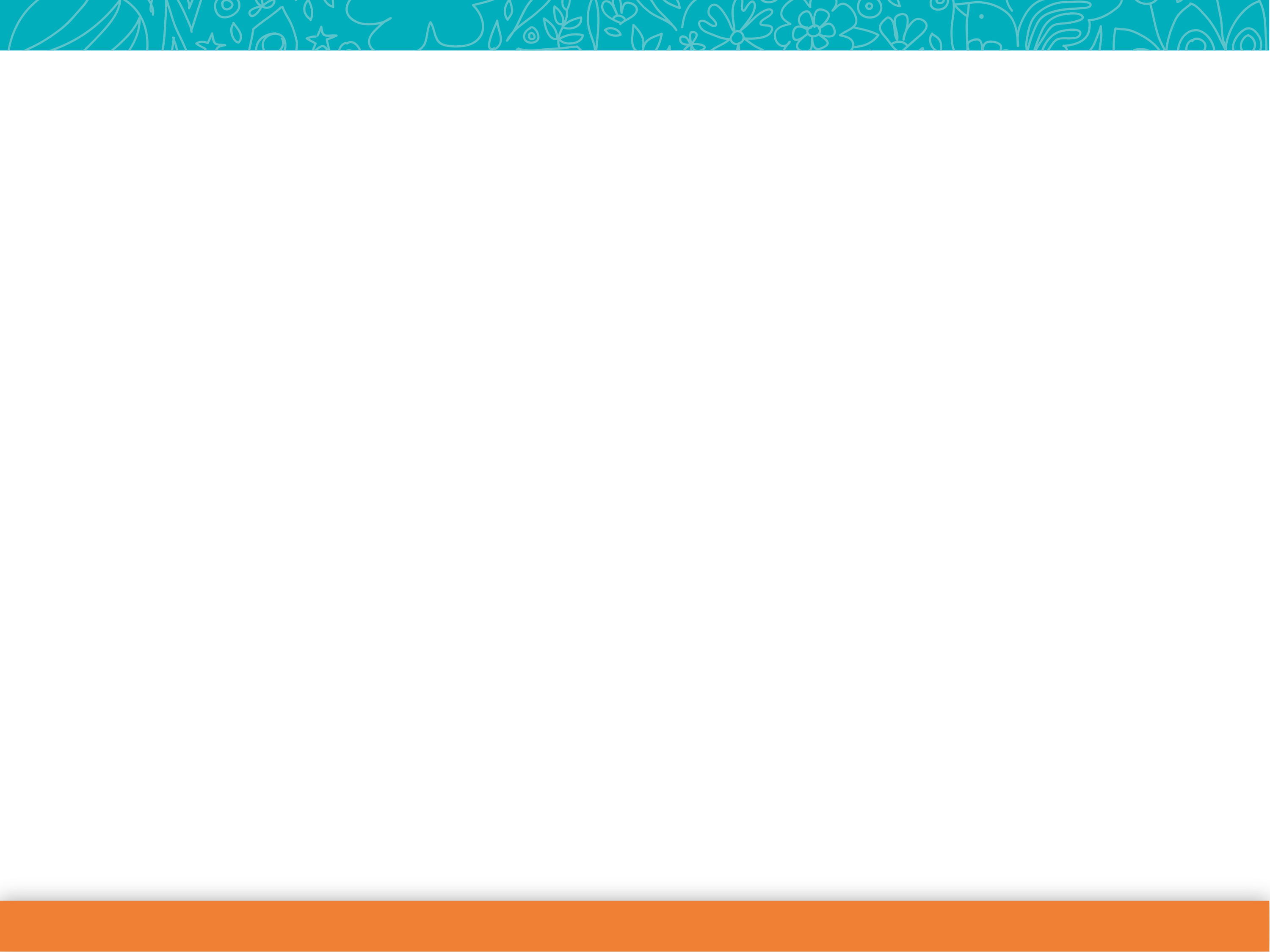 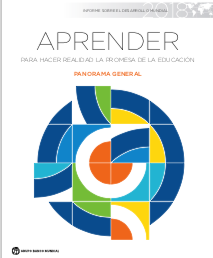 Estudios internacionales

PIRLS / TIMSS  the average student in low-income countries is performing well below students in high-income countries. (ACDP Indonesia, 2014, p. 3)

Pérdida de recursos 

Injusticia social
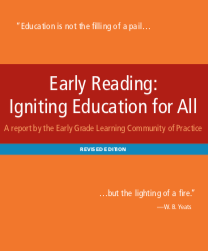 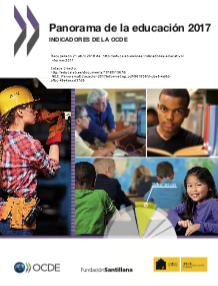 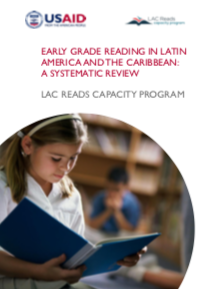 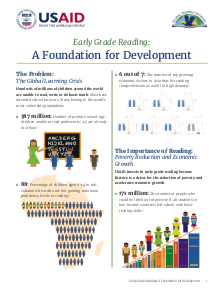 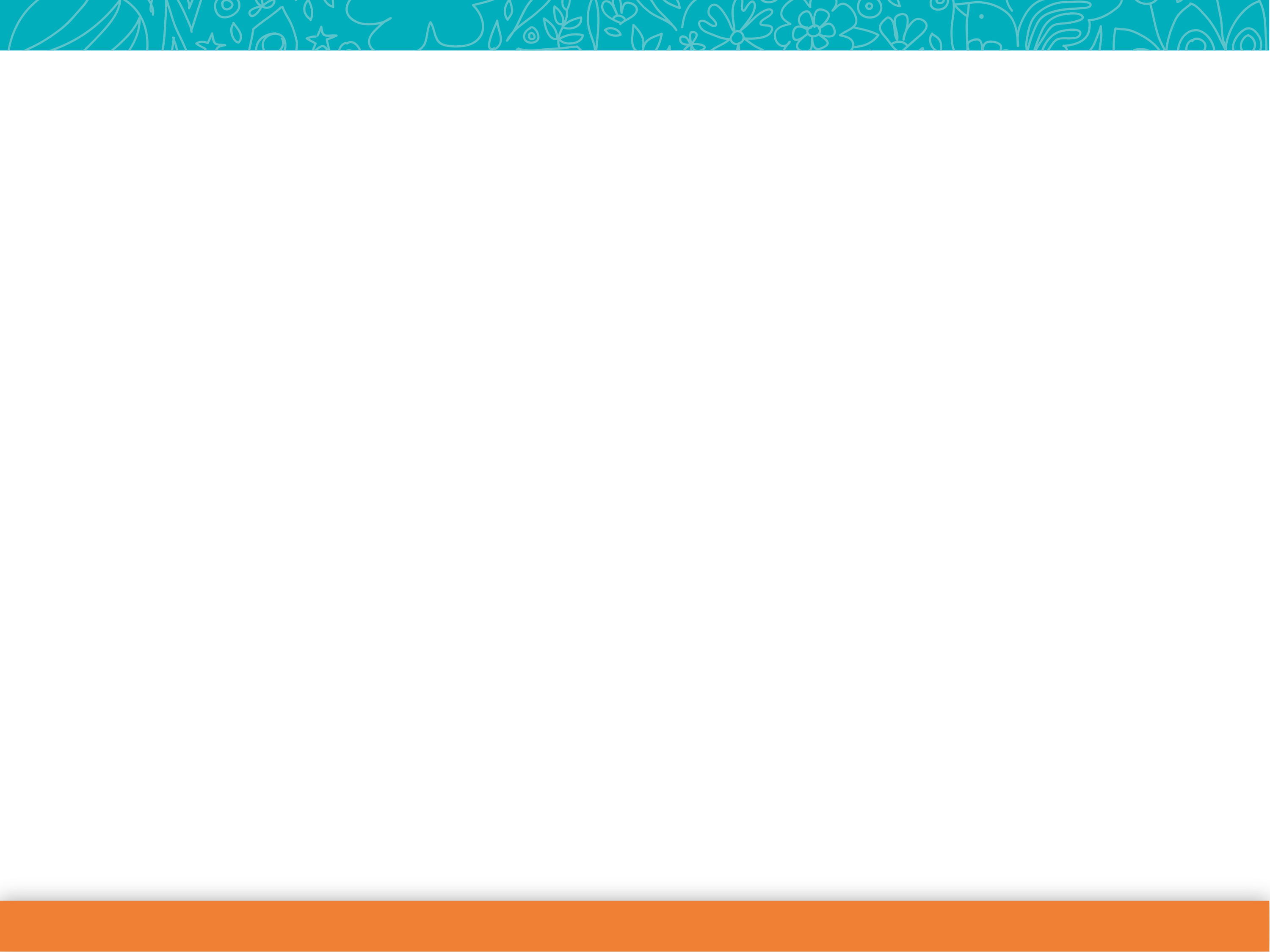 Estudios internacionales
- Sí, es posible mejorar el aprendizaje de la lectoescritura
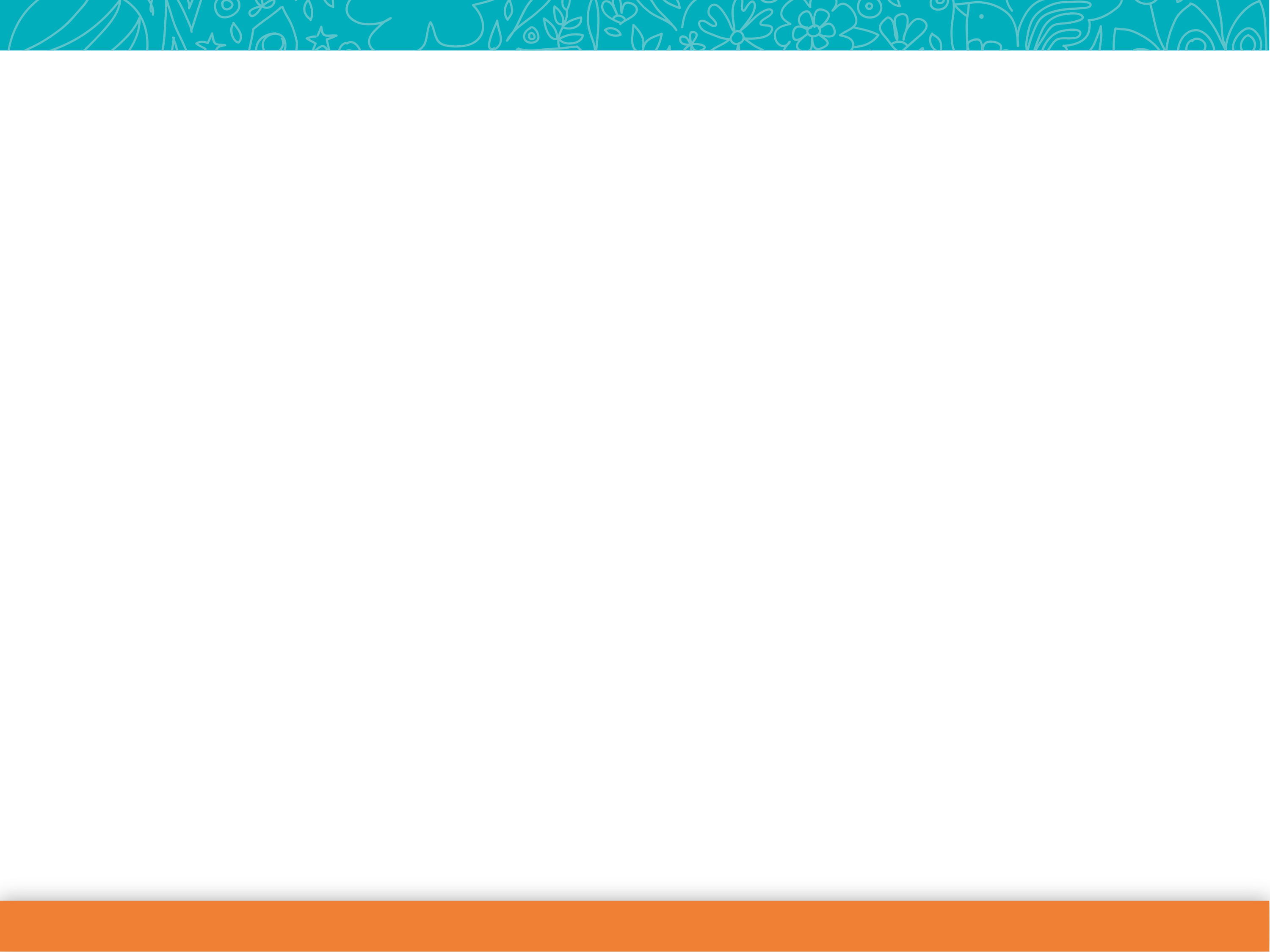 Estudios nacionales

Los niveles de aprendizaje se han estancado: 2014  MIDEH, 2018, p. 7

Una nueva cultura de evaluación (2007-2017) 
“Que los actores educativos se preocupen por mejorar los resultados de aprendizaje […] es un hecho muy positivo que expresa una alta difusión de la cultura de evaluación en el sistema educativo” (Ibíd., p. 6)
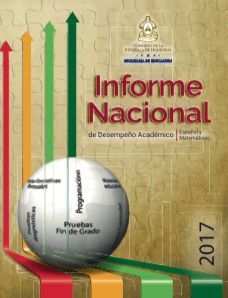 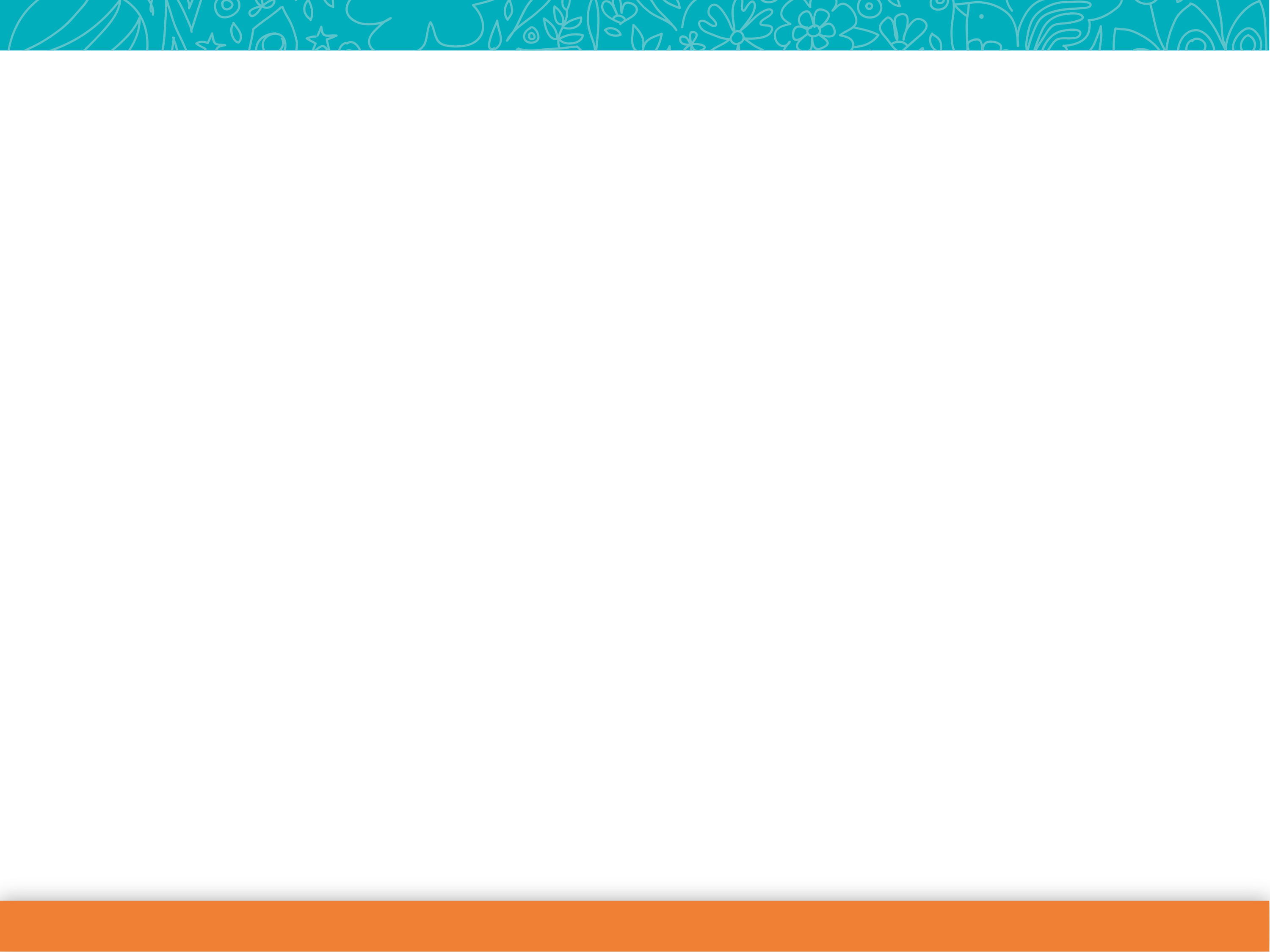 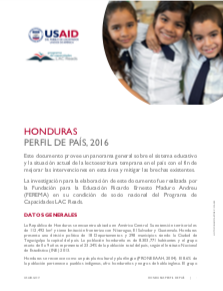 Estudios nacionales

Necesidad de documentar buenas prácticas  alimentar diseño curricular de la formación docente. (LAC Reads, 2016)

“…el DCNB no prescribe una metodología o enfoque determinado para la enseñanza de la lectura y la escritura” en Honduras (USAID, 2018, p. 13).
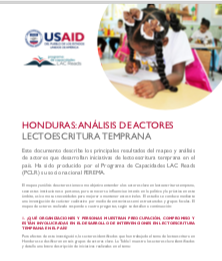 ???
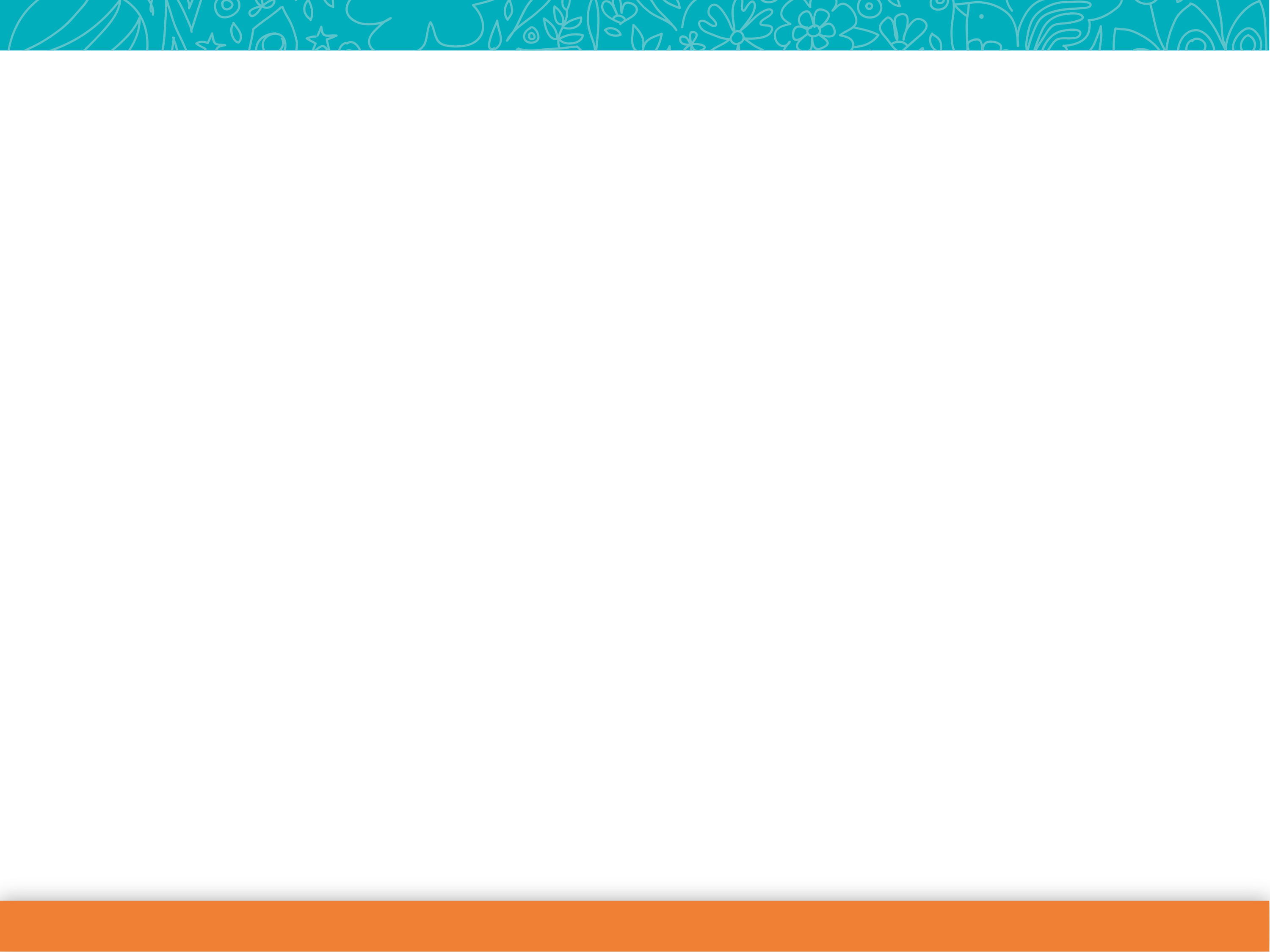 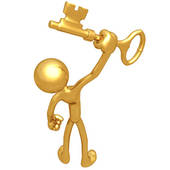 Profesión docente

Es factor MUY importante.

Los docentes no están siendo entrenados para enseñar lectoescritura. (Gove and Cvelich, 2011) 

Ni más formación académica a nivel superior ni más capacitaciones parecen tener impacto en el aprendizaje. (Informe de Factores Asociados, 2017, p. 33)

Necesario investigar más sobre…
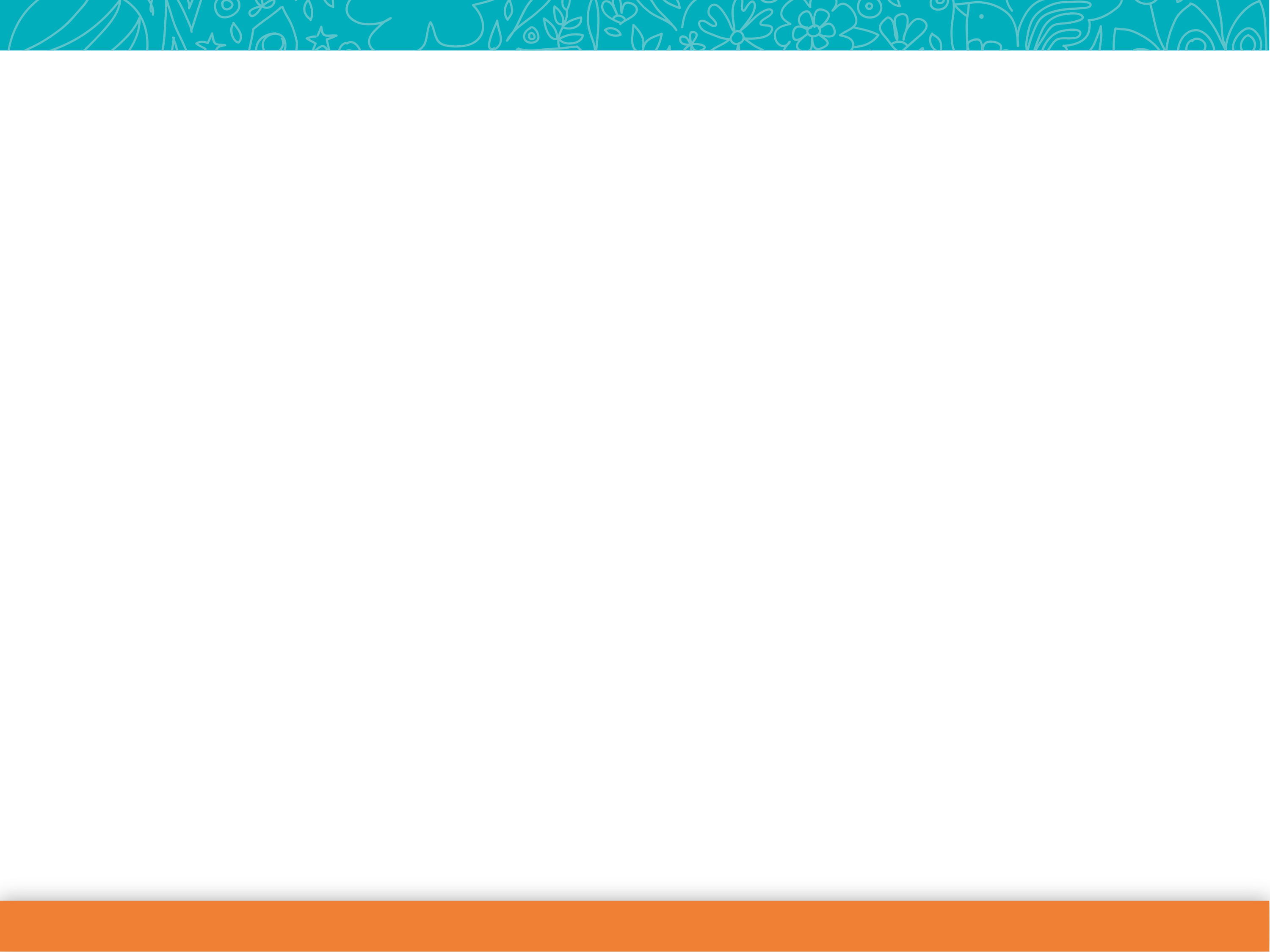 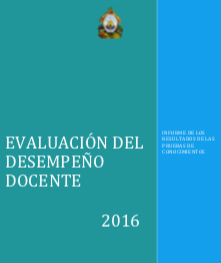 Carencias en la formación docente:

La “Comprensión Lectora es el componente de la prueba de conocimiento donde se evidencia el menor logro” (DGCE, 2016, p. 38). 
	 Promedio obtiene puntajes menores de 50%

Experiencias exitosas: Proyecto CETT (Caballeros Ruiz et al., 2012, p. 149)

A pesar de las carencias, hay docentes motivados y creativos. (Martínez et al, 2016).

Hay docentes que se resisten. (Ulloa, 2012, p. 55)
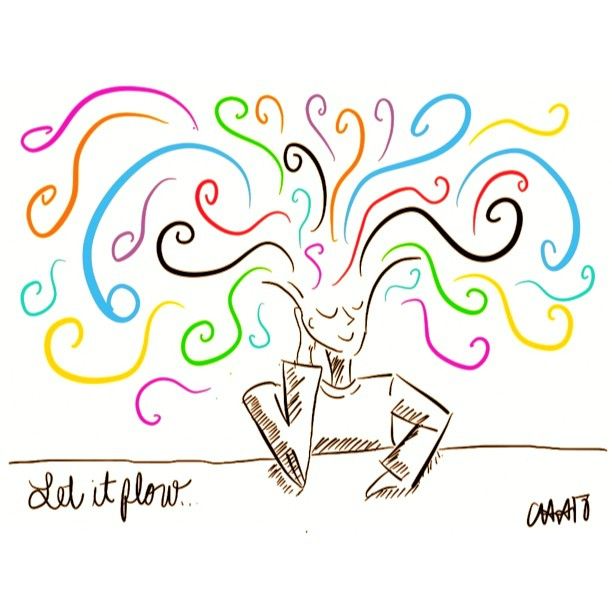 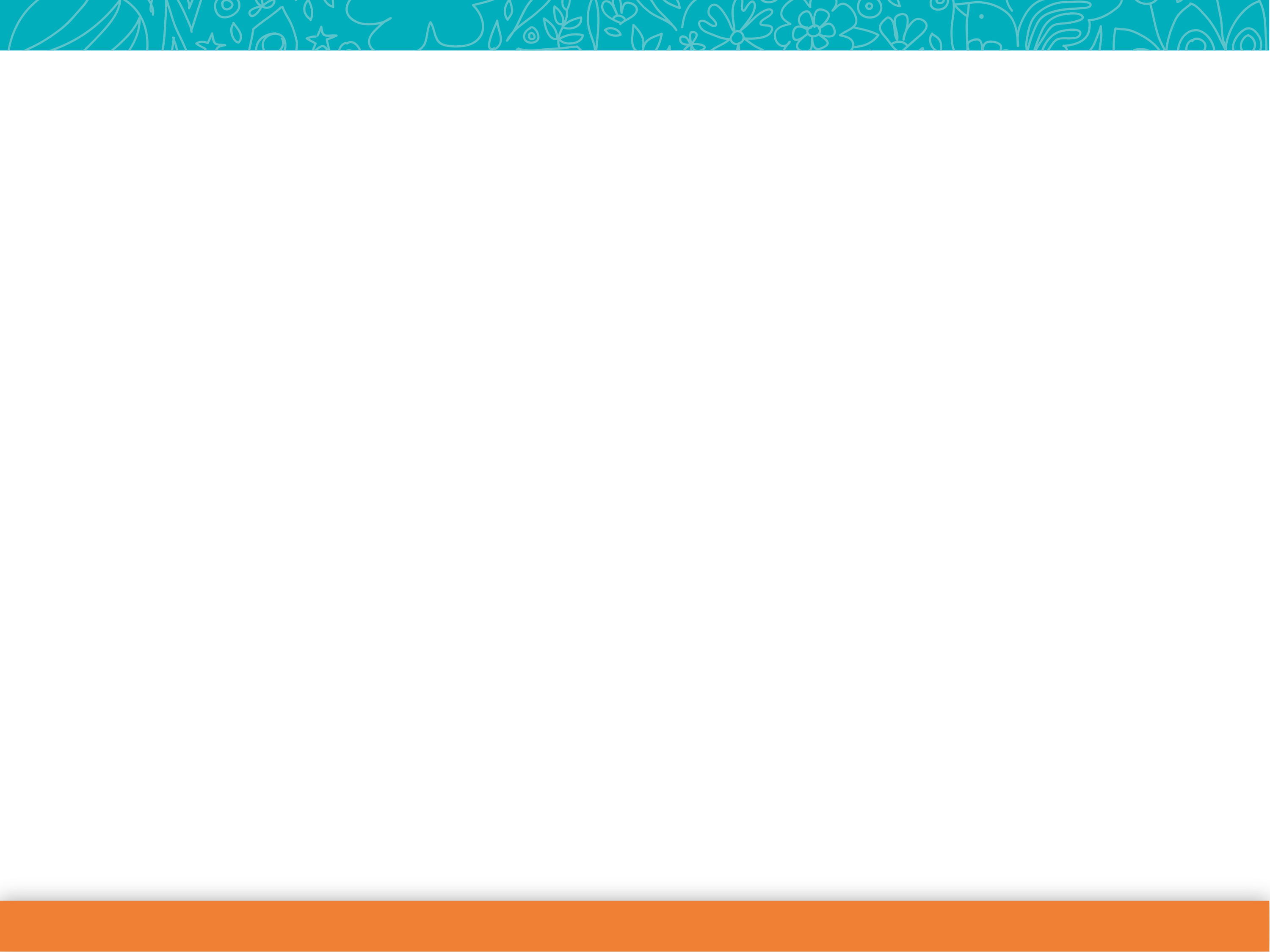 Recomendaciones
Producir conocimiento local y contextualizado  evidencias sustentadas

Basar la toma de decisiones y políticas públicas en dicha evidencia.
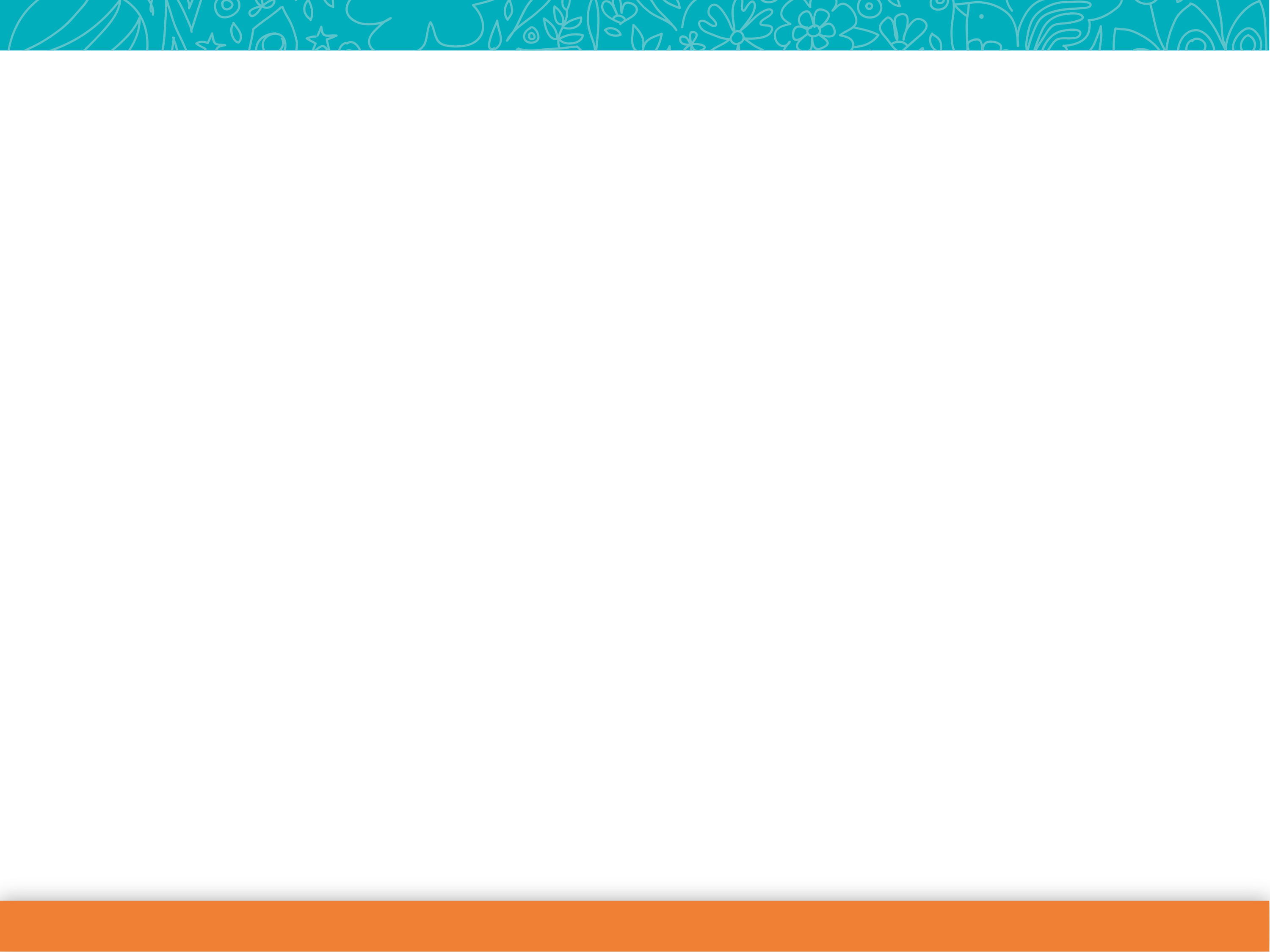 Preguntas de investigación
¿Cuál es la formación teórica y metodológica en lectoescritura inicial de los docentes de primer grado de Honduras?

¿Cómo se enseña la lectoescritura inicial? 

¿Qué tan eficaz es la enseñanza de la lectoescritura inicial?
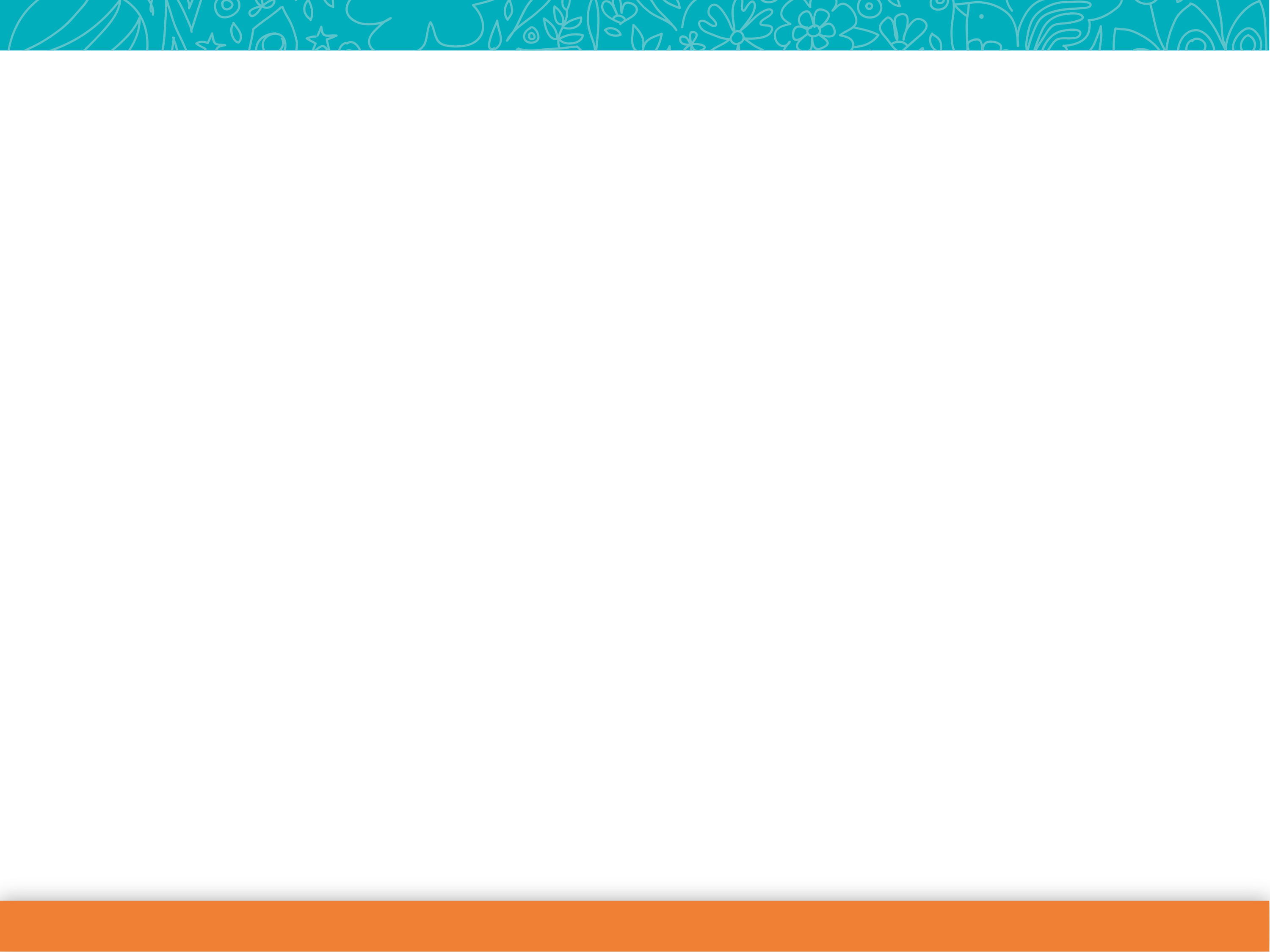 Objetivos
1. Documentar cómo enseñan lectoescritura inicial los docentes en primer grado.

2. Caracterizar las experiencias exitosas y no exitosas en enseñanza de lectoescritura inicial.

3. Identificar vacíos y debilidades de la formación docente en lectoescritura inicial.
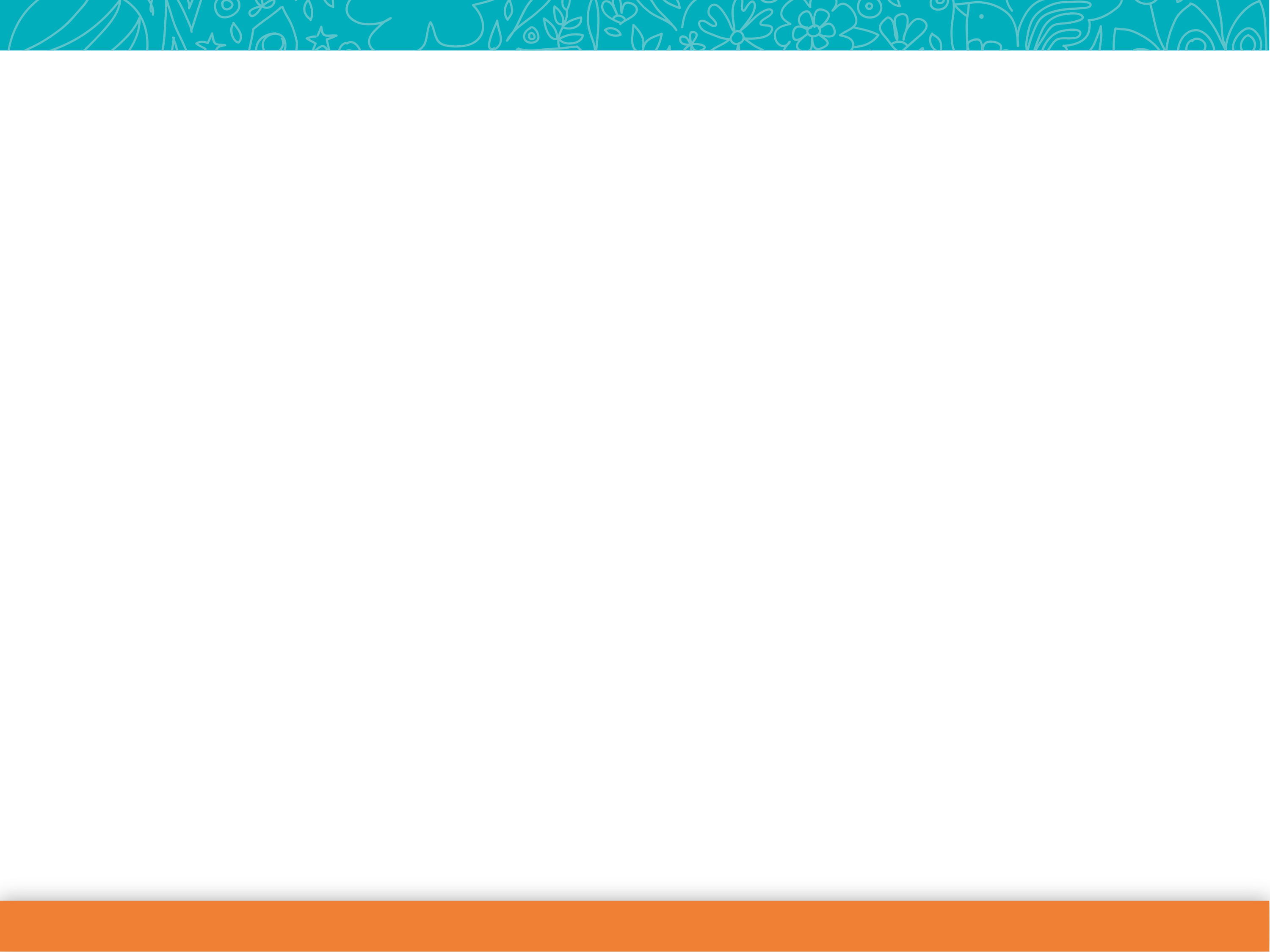 Metodología
Enfoque cualitativo con diseño etnográfico.

Observación de aula  Guía de observación.

Cuestionario de preguntas para 
entrevista en profundidad.

Análisis de materiales educativos.

Muestra intencional – representativa.

Resultados del último Informe Nacional 2017.
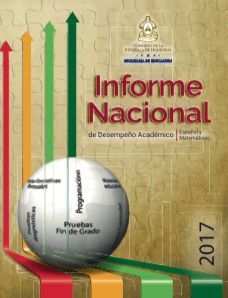 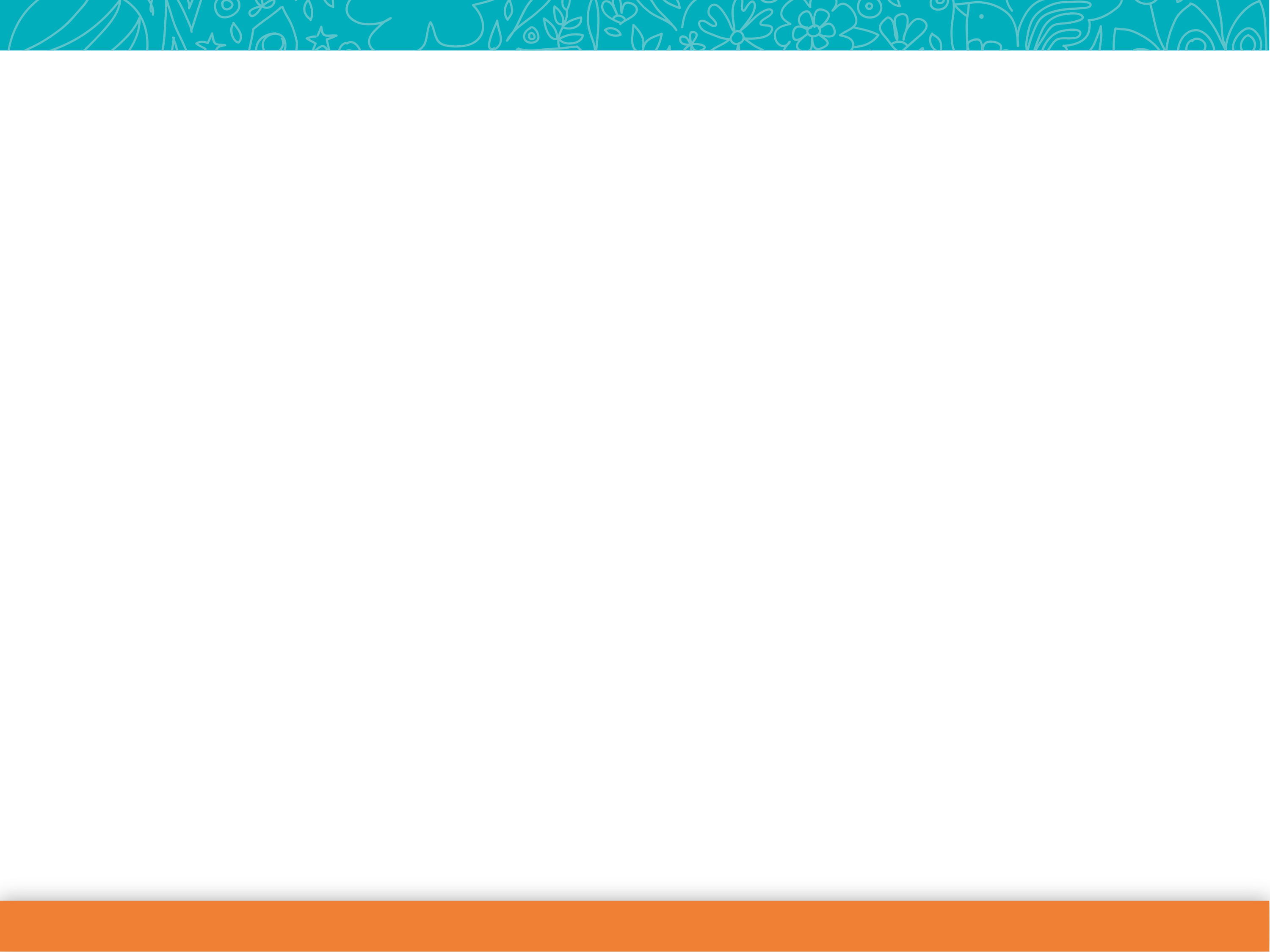 Productos esperados
Una caracterización de las prácticas exitosas y no exitosas en la enseñanza de lectoescritura inicial en Honduras.

Una descripción analítica de la formación de docentes en servicio que enseñan lectoescritura inicial.

Análisis de los programas de formación en el país.
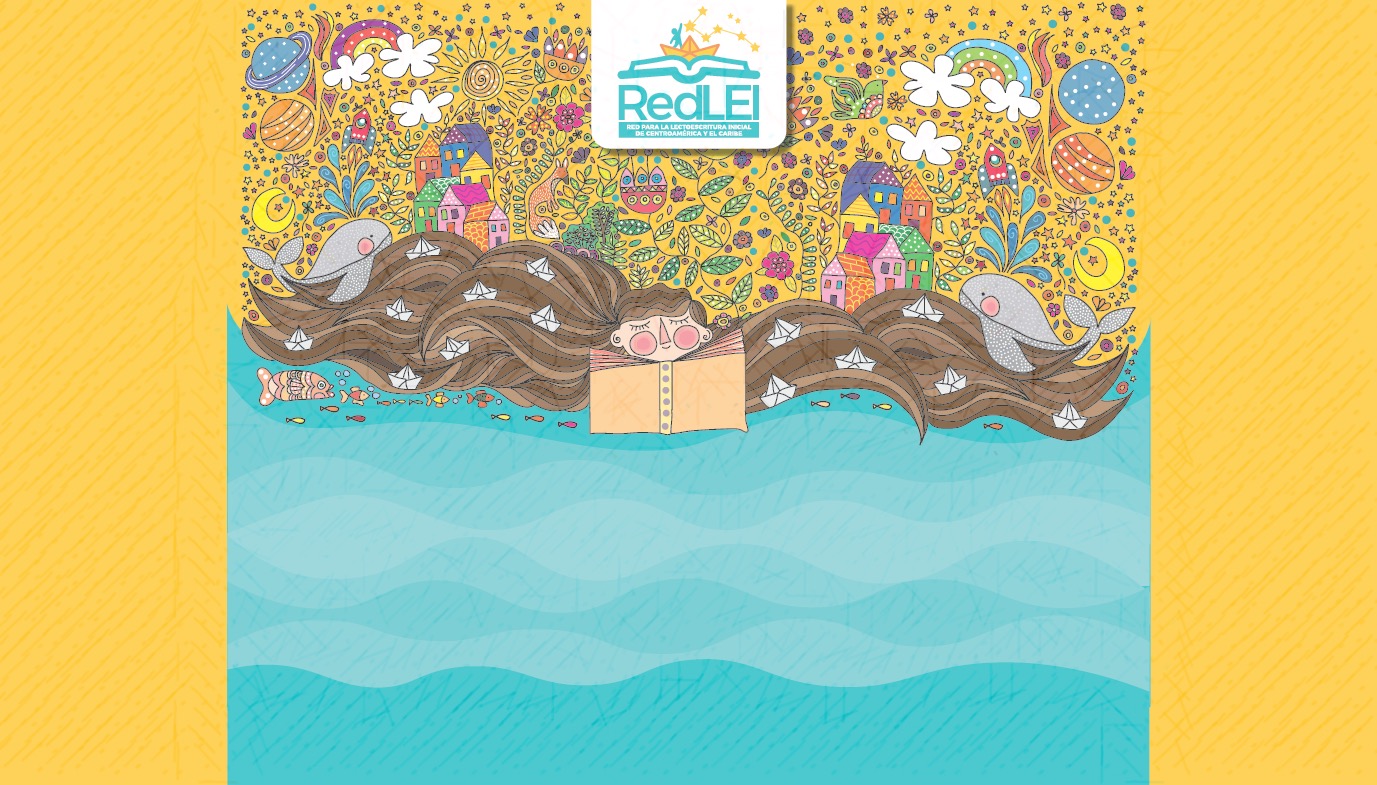 Facebook: Red para la Lectoescritura Inicial 
de Centroamérica y el Caribe 
Twitter: @redlei _CAC
 I
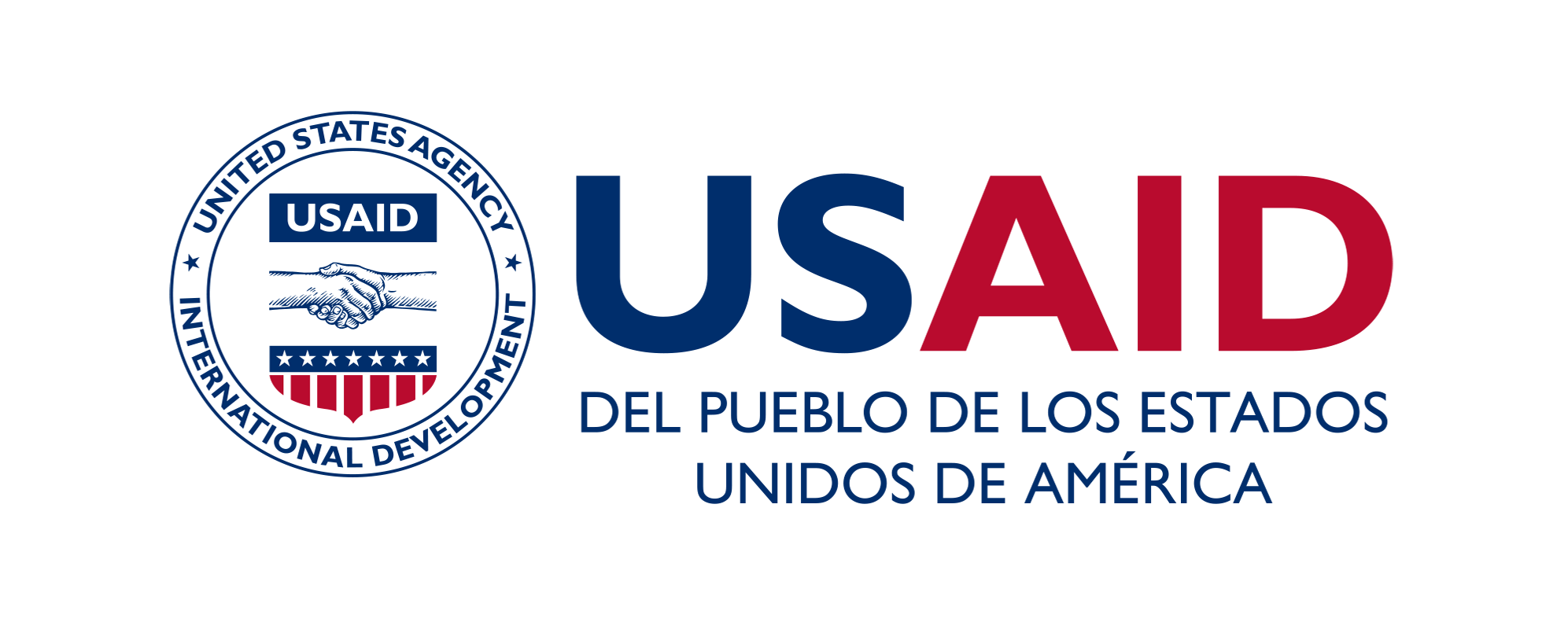 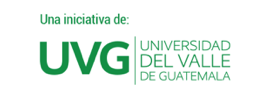 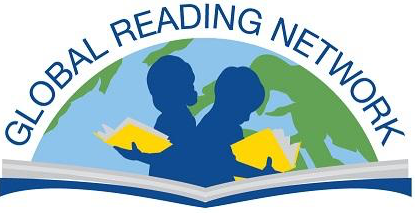 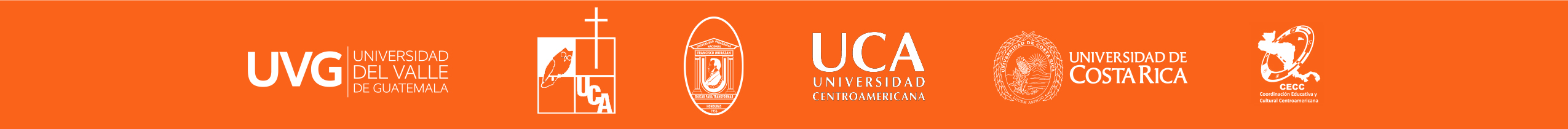 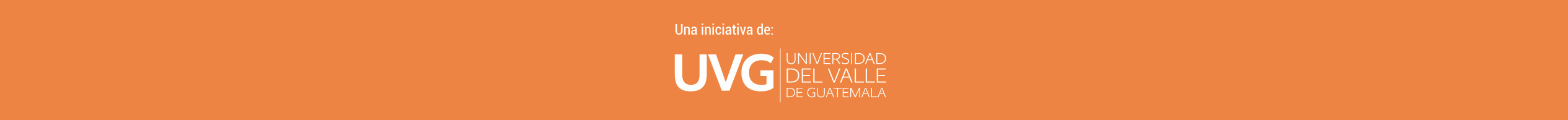 14